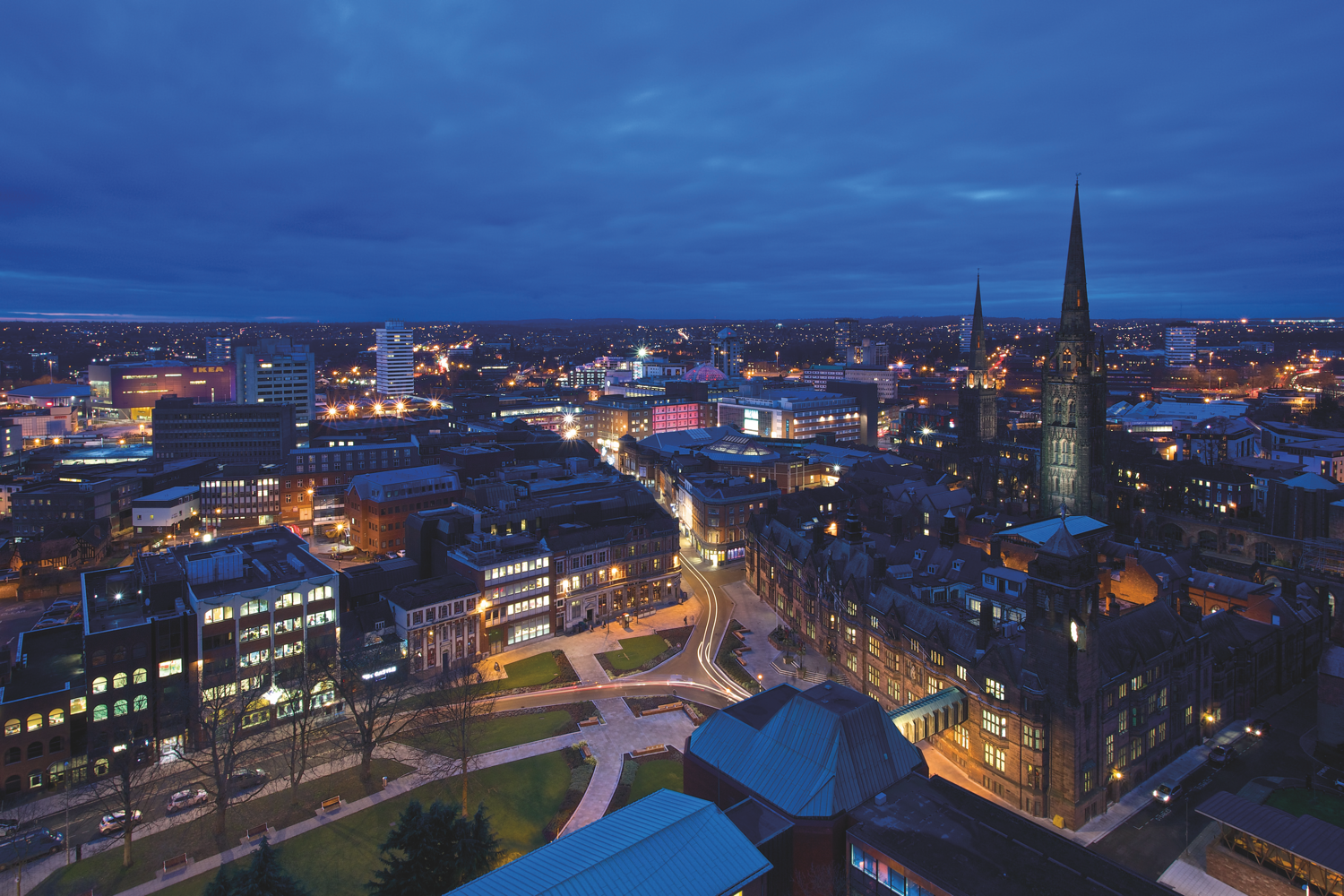 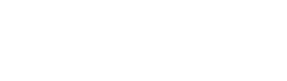 Dr. Que Anh Dang, Coventry University, UK
Professor Takao Kamibeppu, Fukuyama City University, Japan
Curbing Institutional Autonomy and Academic Freedom in the Name of Quality Assurance, Internationalisation and Accountability in East Asia
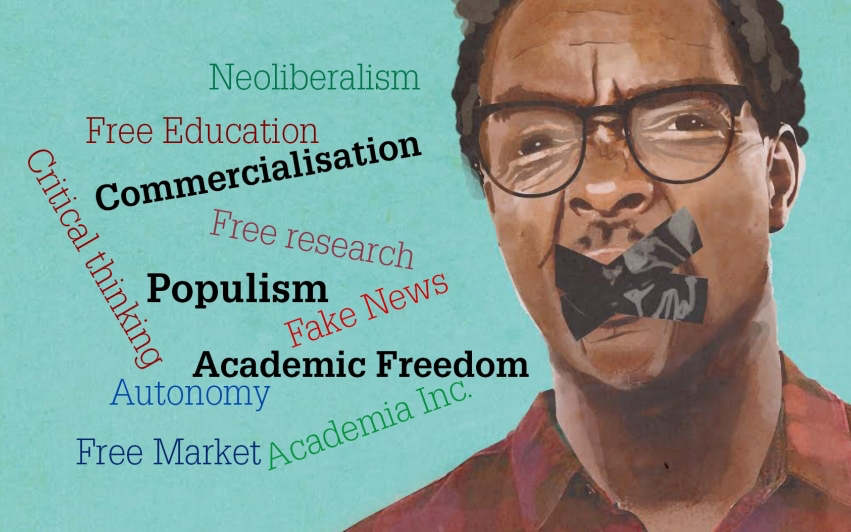 Source: SAIH.no
East Asia: contexts and concepts
Contexts:
North East Asia: Confucian tradition, large and complex HE systems
South East Asia: state formation, ‘young’ HE systems 
Fast growing HE sector
Influx of influences (e.g. from the ‘globalisers’ World Bank, ADB, OECD, former colonial powers, etc.)
Concepts in contexts:
Academic freedom: an element of the umbrella term ‘freedom’; guaranteed in the constitution of some countries, not all; linked with values (changing over time);
The distinction between ‘Freedom from’  vs. ‘Freedom of’ in East Asian contexts;
University autonomy: defined differently over time and across countries, not always clearly defined/stipulated in national education (or higher education) laws.
Two main arguments:
(1) authoritarianism is not the only threat to institutional autonomy and academic freedom, the application of market fundamentalism in higher education restructuring leads to tougher curbs on them; 
(2) greater institutional autonomy may not ensure academic freedom at individual level.
East Asian Developmental States and Institutional Autonomy
These states have experienced rapid, state-led economic growth, poverty reduction, and expansive higher education sector;
These developmental states:
‘plan, orchestrate or steer economic, political and societal strategies’ to catch up with a more advanced (not necessarily the most advanced) reference country (Jessop, 2016);
formulate their higher education policies in the economic planning of a developmental state model, which is not following the market but governing the market (Gopinathan, 2007; Mok, 2007);
The legacy – or the continuity – of the developmental state has had noticeable effects on the institutional autonomy of HEIs
East Asian Developmental State and Governance Models
Source: compiled by authors, adapted from  (Hoogle and Mark ,2003; Sutiyono, Pramusinto, & Prasojo, 2018)
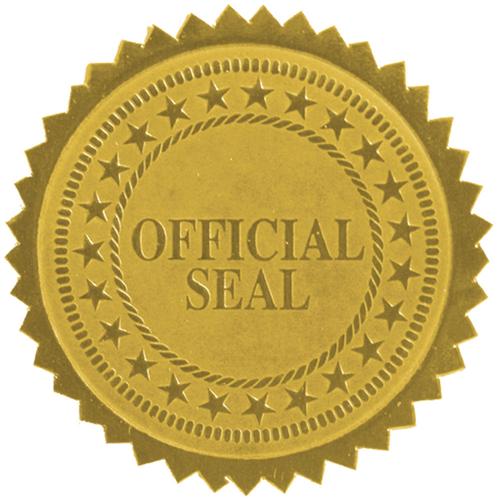 Sample of state interventions
Neoliberal Reforms: In the Name of ‘Quality Assurance’
Institutional autonomy vs individual academic freedom
Hiring qualified academics
Japan: increased fixed term contracts
Indonesia: National Lecturer ID – ‘Privilege on Loan’ or ‘autonomy at discretion’
Grade Inflation
Malaysia, China, Indonesia: grading/marking and failing students in leading universities

“… during my absence the office changed the grades I gave to my students and later informed me” (female academic in Malaysia, interview in Nov 2018)
“… normally they don’t [change grades], but if I fail any students, I must explain to the dean or higher-level management, and some times to parents” (male academic in China, interview in Nov 2018)
Neoliberal Reforms: In the Name of ‘Internationalisation’
Inequality between HEIs: 
Finance: uphold ﻿a market/competition logic
Access: the ‘non-regular route’ admissions – higher tuition fees
Social mobility: widen access does not always lead to social mobility due to stratified university tiers
Competitiveness: 
Privilege Hard Sciences (Japan, China)
Hiring international academics (Japan)
Publications in English and top tier journals (but limited access for domestic audience)
Challenges: State formation, Religious Influence, National Ideology
Some East Asian countries are faced with the challenge of reconciling three factors: Western university ideas, the Confucian tradition and values, and the coupling of economy development and higher education policies
Other countries are struggling to create harmony of diverse ethnic and religious groups
Example: Pancasila five principles (Indonesia’s national ideology)
﻿﻿(1) Belief in the one and only God 
(2) Just and civilised humanity 
(3) The unity of Indonesia 
(4) Democracy guided by the wisdom of consensus arising out of deliberation among representatives
(5) Social justice for the entire people of Indonesia.
 at individual level:
“… As a researcher and lecturer, I have to attend training and learn how to cite Koran in my work” (female mid-career academic, interview Dec 2018)
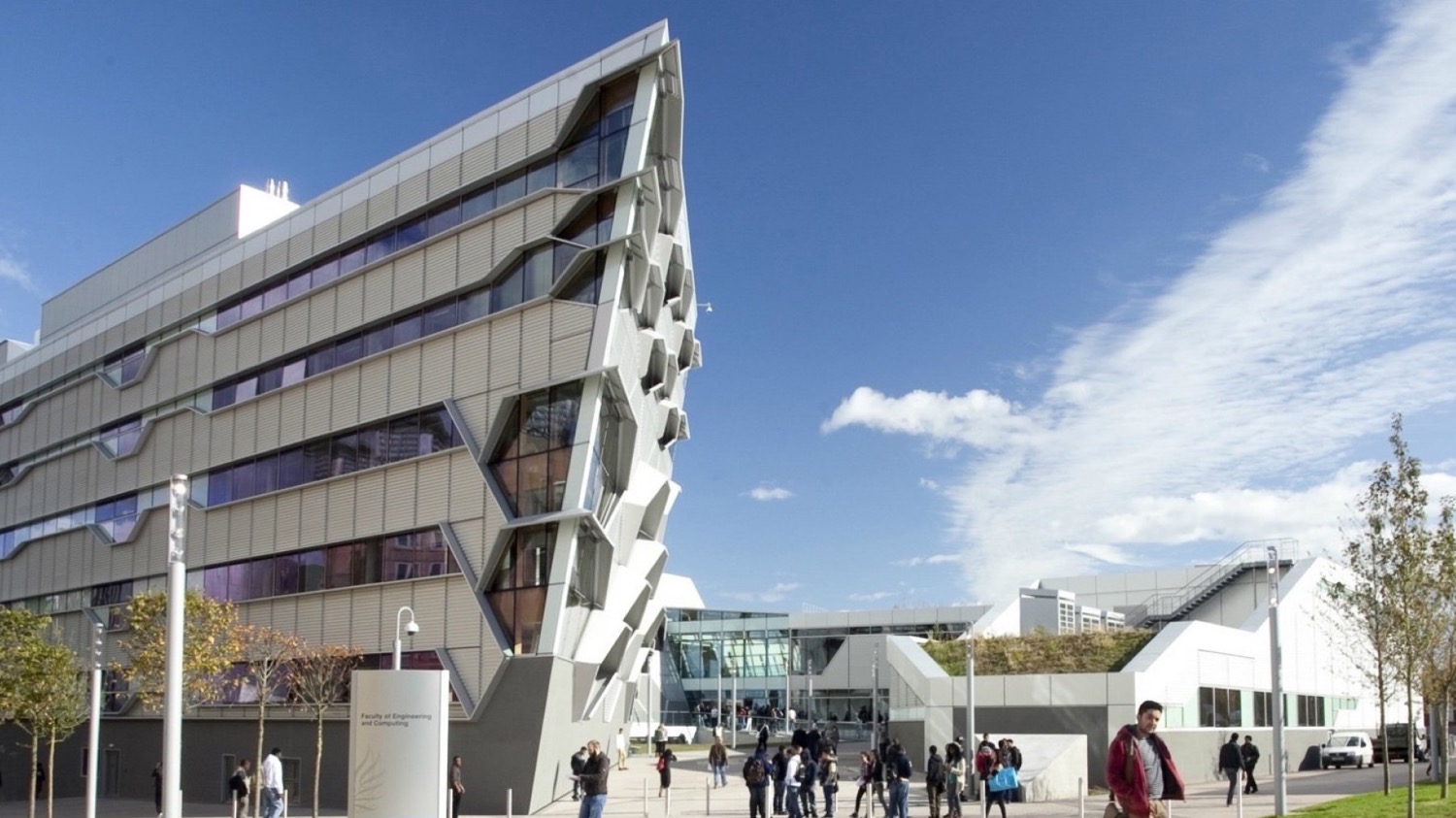 Dr Que Anh Dang, Coventry University
queanh.dang@coventry.ac.uk